Проект во второй младшей группе« Удивительный мир игры» "
Цель: Развивать интерес к различным видам игр, самостоятельность в выборе игры, в осуществлении задуманного.
Задачи:
Помогать детям объединяться в маленькие группы (по 2-3 человека) на основе личной симпатии.
Приучать к соблюдению в процессе игры элементарных правил поведения.
В процессе игр развивать у детей интерес к окружающему, наблюдательность, речь, обогащать словарный запас.
Помочь родителям создать условия для игр детей и расширять знания по руководству игровой деятельностью.
Тип проекта: краткосрочный. педагогический, коммуникативный. 
Участники проекта: дети второй младшей группы. воспитатели. родители.
Руководитель проекта: воспитатель : Рахматуллина Надежда Анатольевна.
Продолжительность проекта: с 29.10.2018-02.11.2018.
Предполагаемый результат: Реализация проекта позволит детям младшего дошкольного возраста приобрести знания о различных профессиях. Проект позволит развить умение детей самостоятельно организовывать сюжетно – ролевые игры. Данный проект научит детей действовать согласованно, объединяться в подгруппы для проведения игры, по желанию расширять понравившийся сюжет.
ЭТАПЫ РЕАЛИЗАЦИИ ПРОЕКТА:1 ЭТАП – ПОДГОТОВИТЕЛЬНЫЙ- выбор темы и разработка педагогического проекта по теме "Удивительный мир игры"
 -разработать систему игр для развития коммуникативной компетентности у дошкольников. -организация развивающей среды. 
2 ЭТАП – ОСНОВНОЙ 
     3 этап - заключительныйНа заключительном этапе проекта были проведены: - анализ подготовительного этапа проекта: как можно разнообразить игры, чего не хватило для проведения сюжетно – ролевых игр;- анализ основного этапа проекта: проявляли ли дети желание участвовать в играх, их инициатива в ходе игры;- беседы с детьми по проведенным сюжетно – ролевым играм: какие игры показались наиболее интересными и будут ли они в эти игры играть самостоятельно;- наблюдение за самостоятельными сюжетно – ролевыми играми детей для определения заинтересованности предложенными сюжетами игр.
Сюжетно-ролевая игра «Семья» и «Магазин»
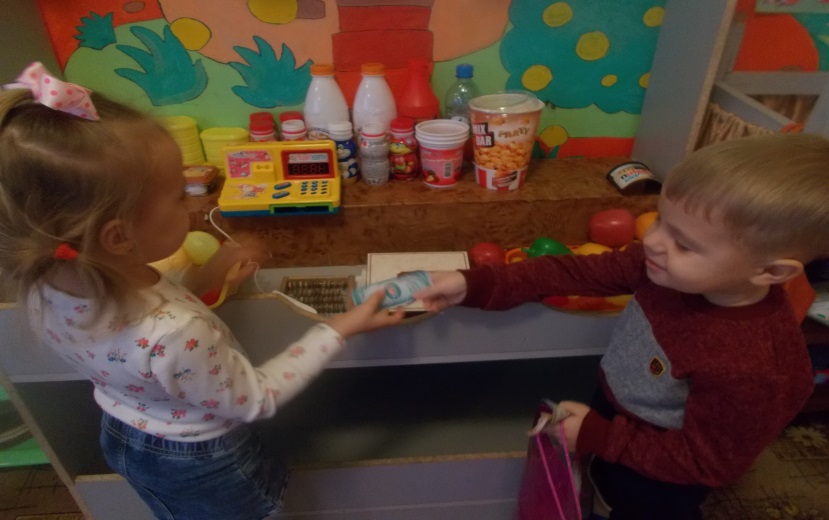 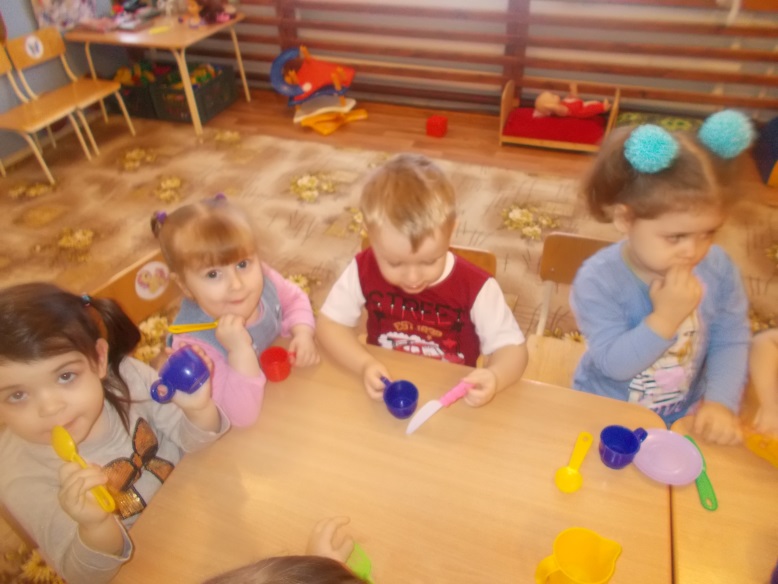 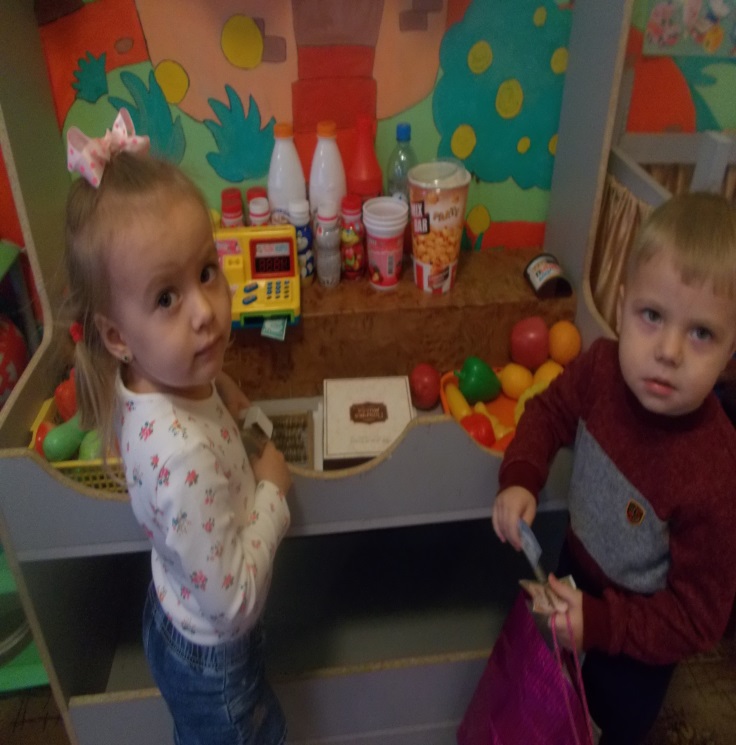 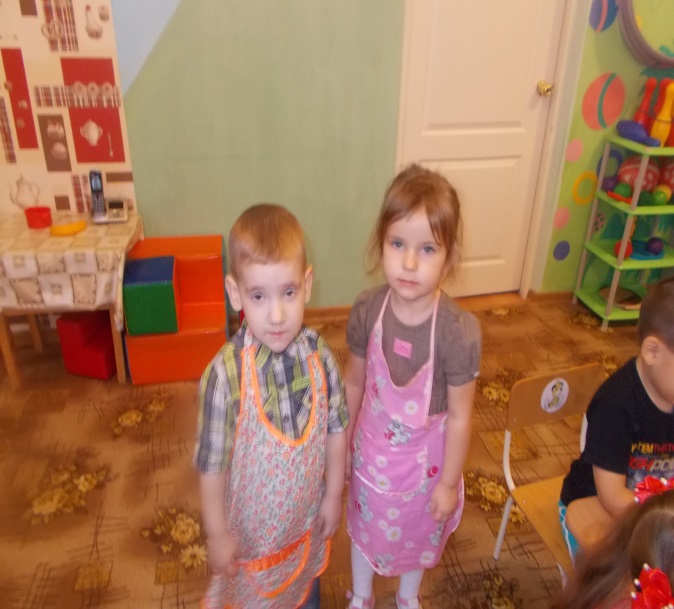 Сюжетно-ролевая игра «Парикмахерская» и «Детский сад».
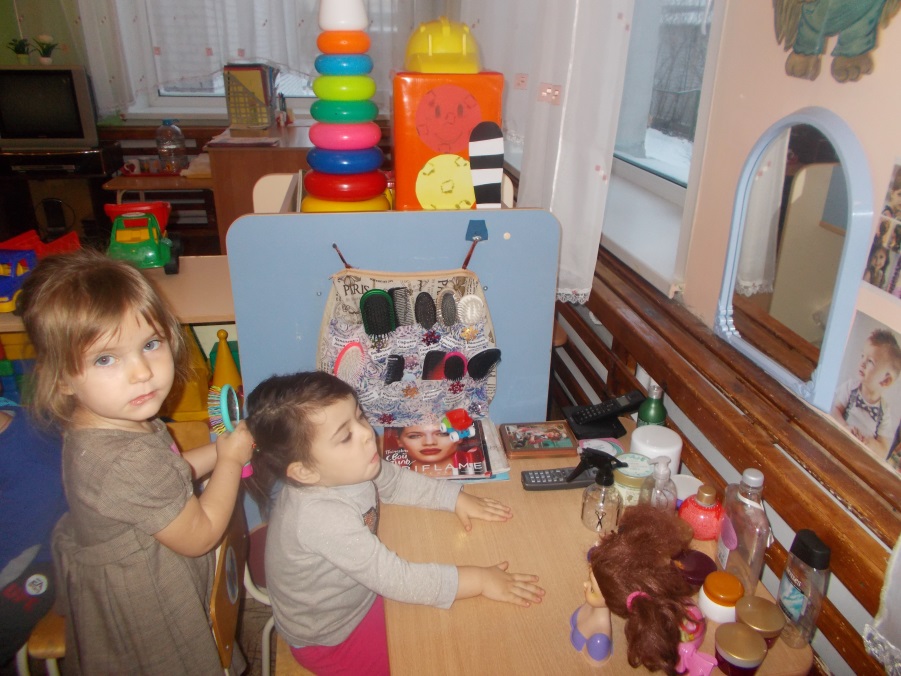 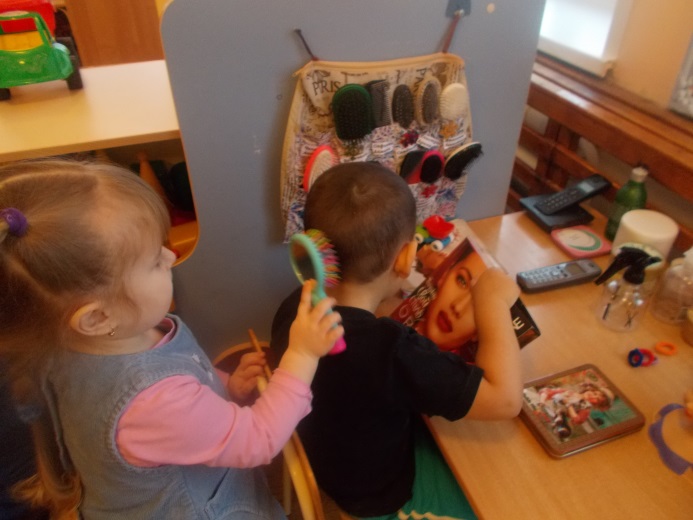 Сюжетно-ролевая игра «Магазин игрушек» и «Семья»
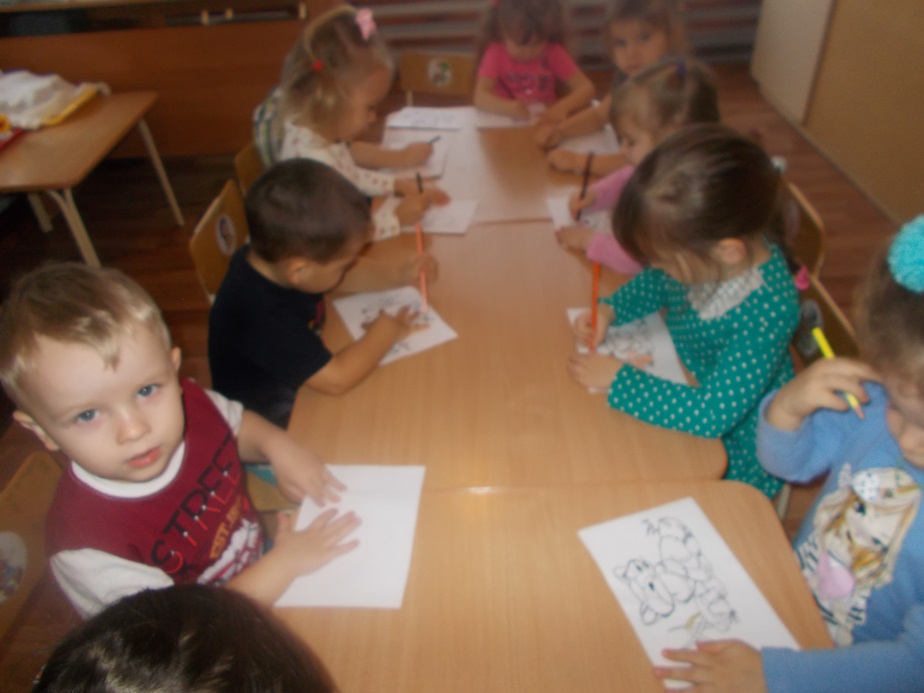 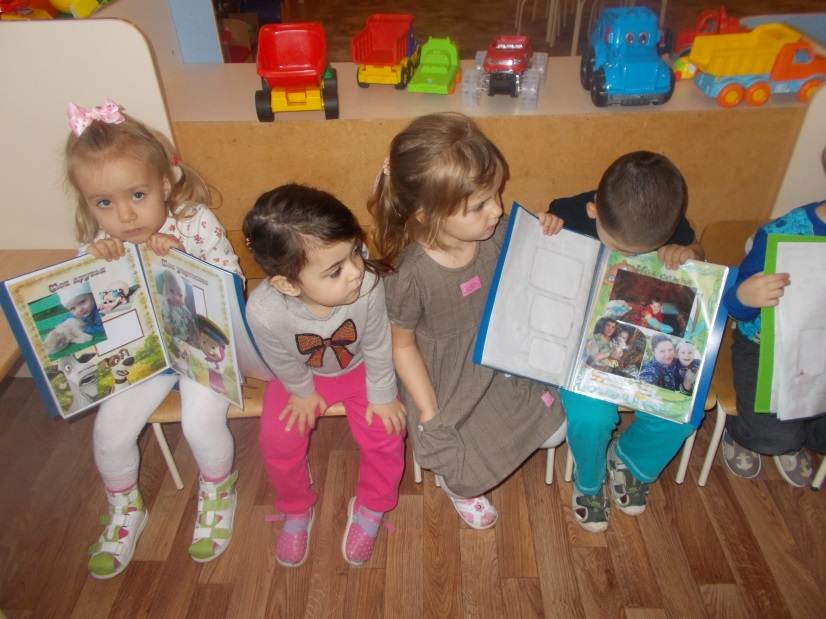 Сюжетно-ролевая игра «В автобусе» и «Больница»
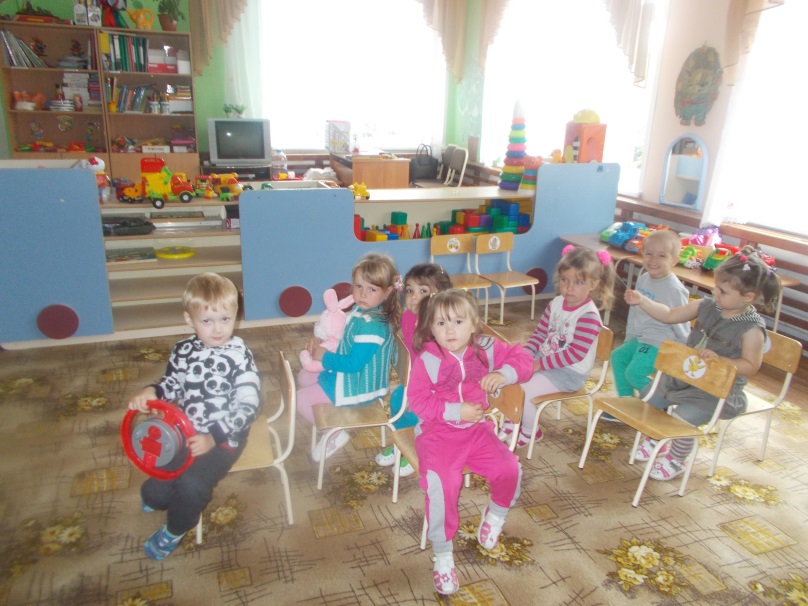 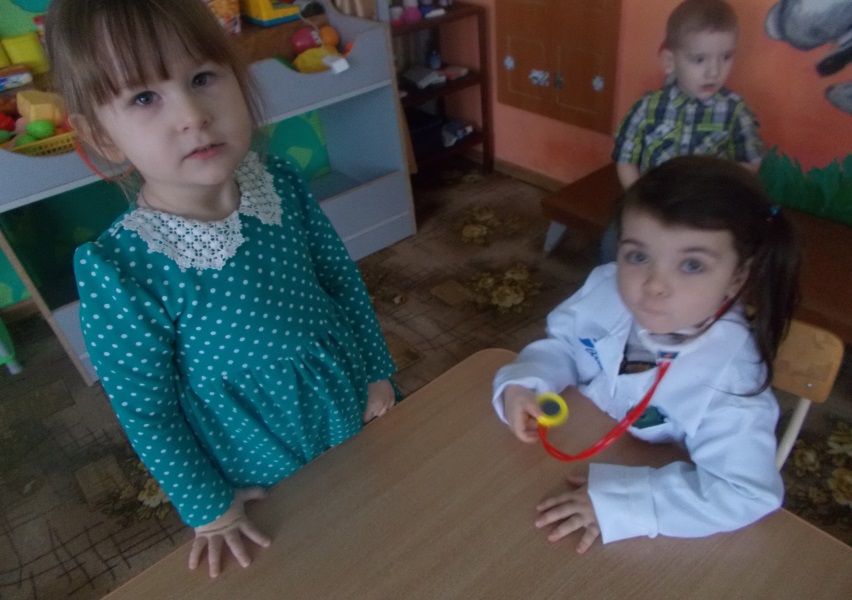 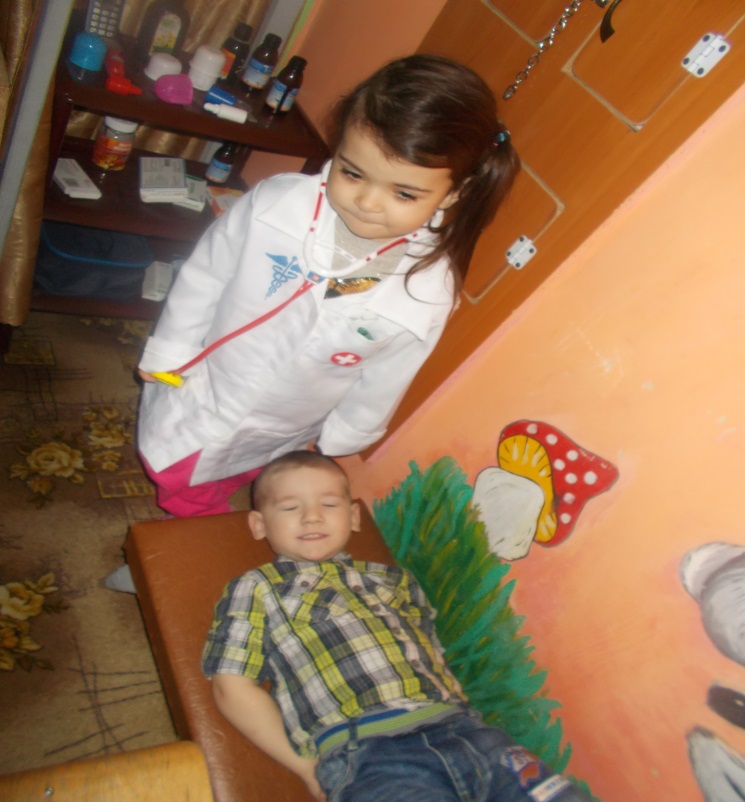 Сюжетно-ролевая игра «Зоопарк»
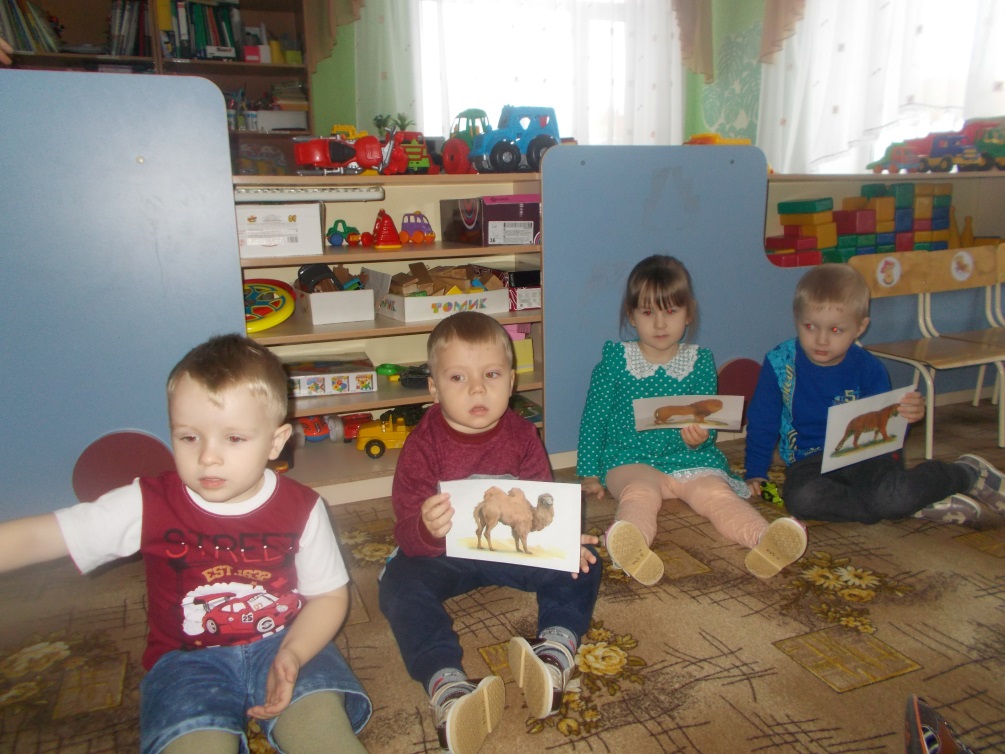 Спасибо за внимание!